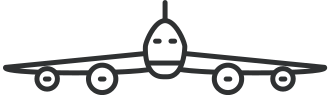 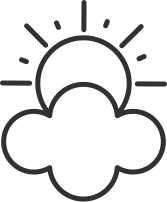 2023年度海外留学・

海外短期研修プログラム説明会
～Let’s Study Abroad！～
海外留学と2023年度に実施予定の海外短期研修プログラムの説明会を行います。少しでも興味のある方は、お気軽にご参加ください☆
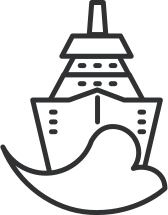 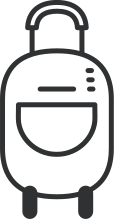 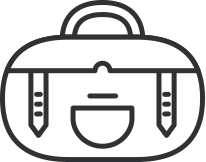 【日時】2023年4月21日（金）12:10～13：15
【会場】環境・情報科学館3F
問合先：国際交流チーム koryu@ab.mie-u.ac.jp